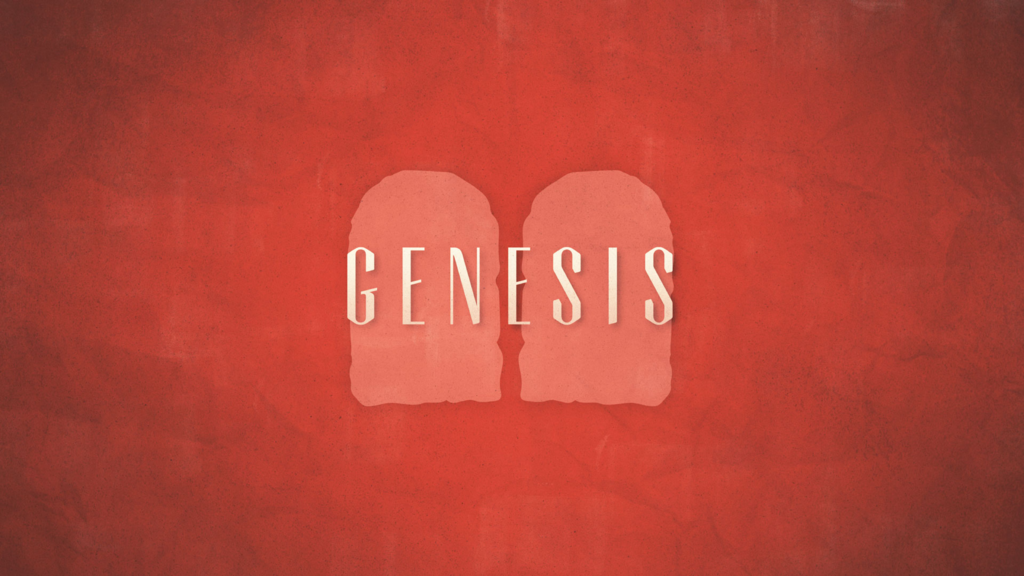 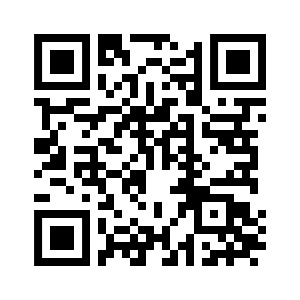 CHAPTER 1
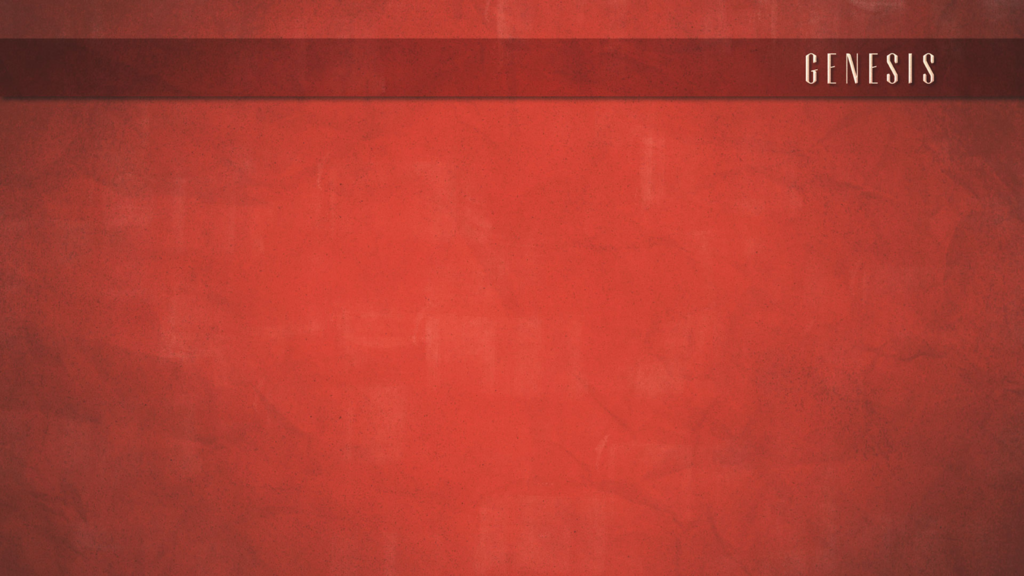 AGE ISSUES
“Where were you when I laid the foundation of the earth? Tell me, if you have understanding.” (Job 38:4, ESV)
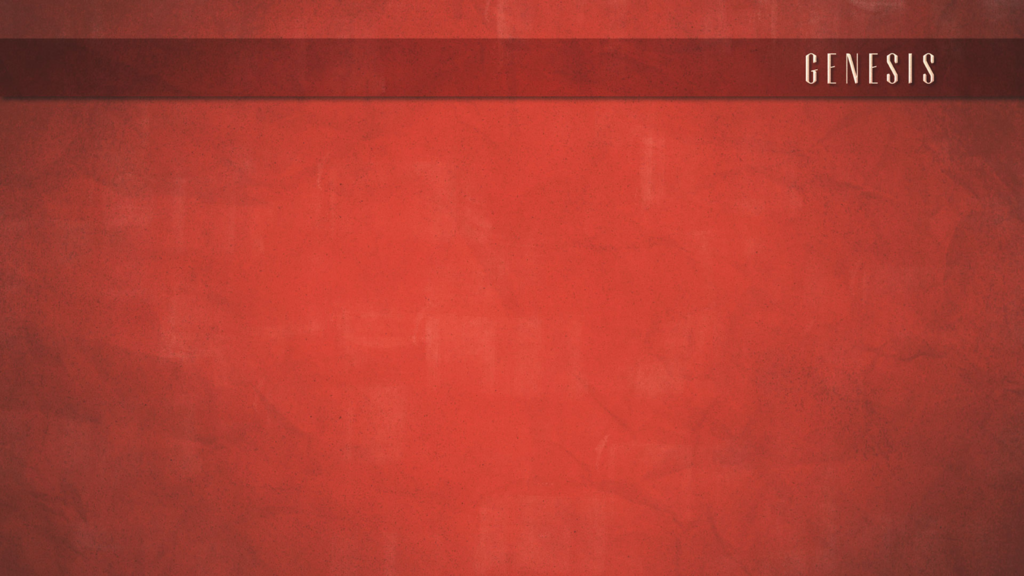 AGE ISSUES
The day/age theory
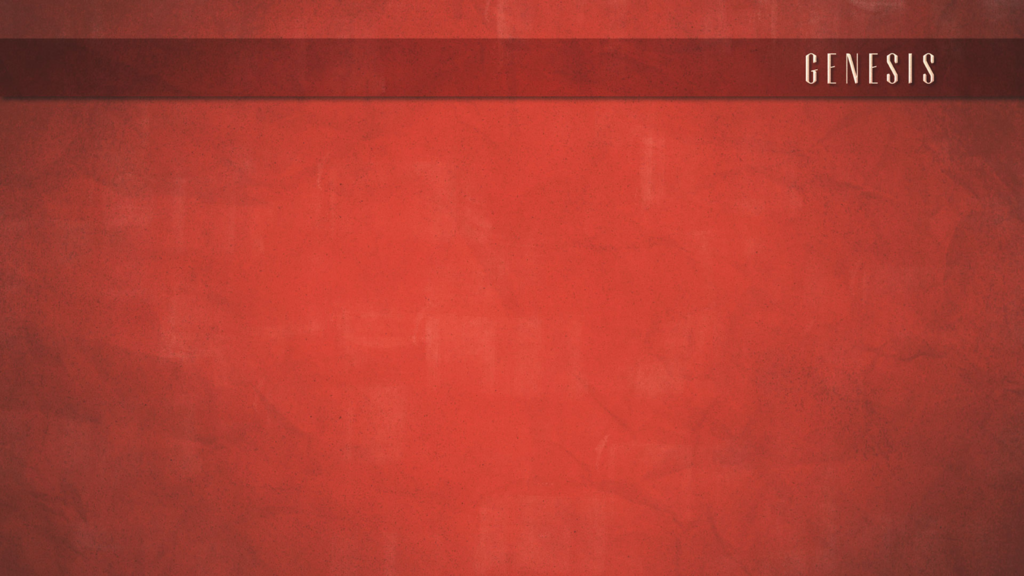 AGE ISSUES
“God called the light Day, and the darkness he called Night. And there was evening and there was morning, the first day.” (Genesis 1:5, ESV)
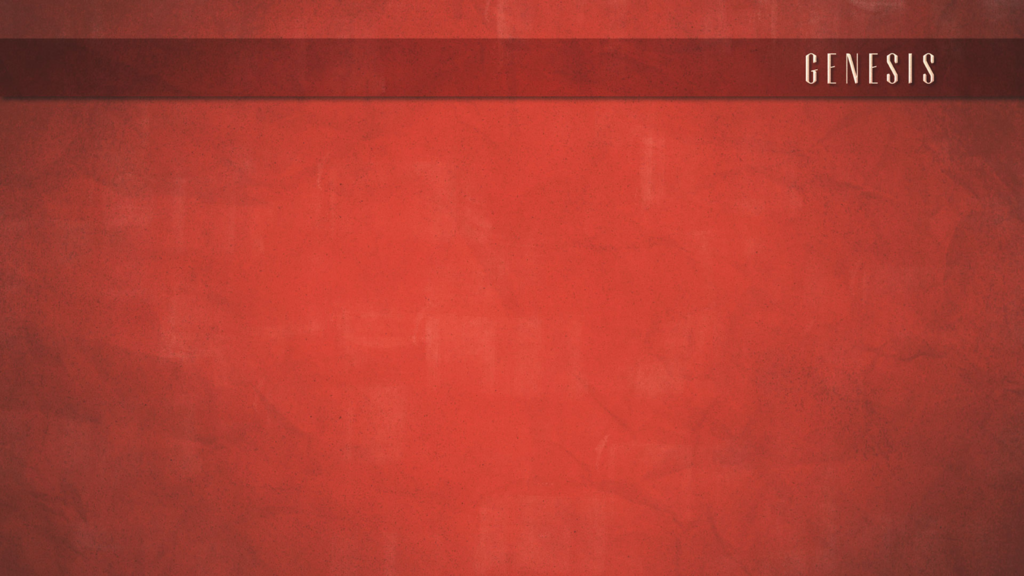 AGE ISSUES
“For in six days the Lord made heaven and earth, the sea, and all that is in them, and rested on the seventh day. Therefore the Lord blessed the Sabbath day and made it holy.” (Exodus 20:11, ESV)
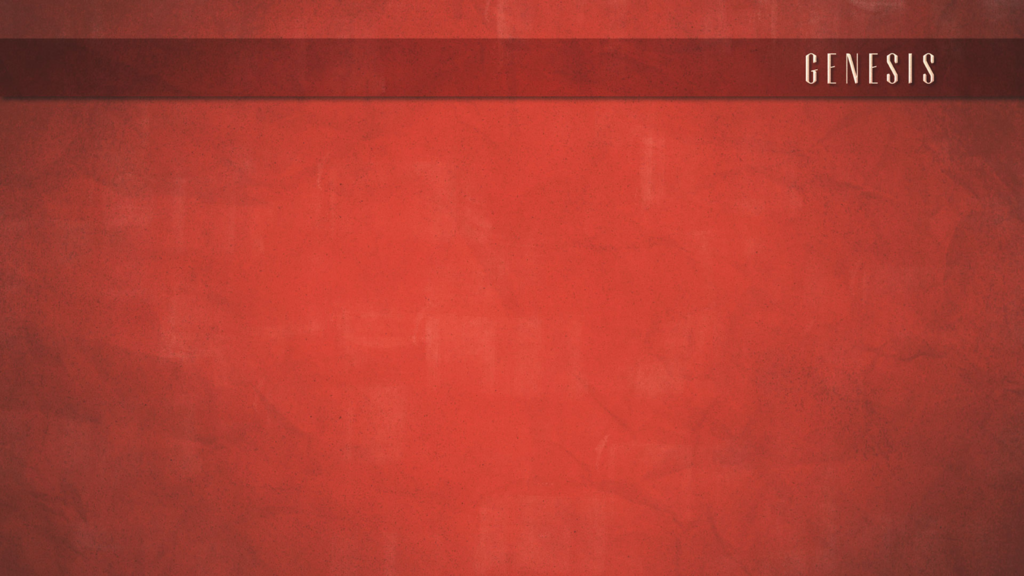 AGE ISSUES
The day/age theory
The “gap” theory
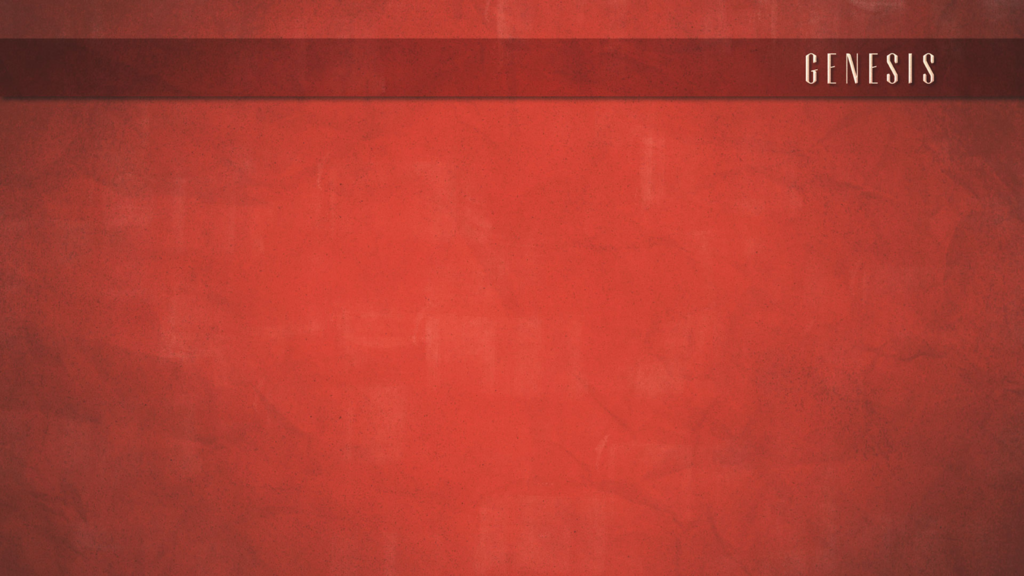 AGE ISSUES
Genesis 1:1–3 (ESV) 
1 In the beginning, God created the heavens and the earth. 2 The earth was without form and void, and darkness was over the face of the deep. And the Spirit of God was hovering over the face of the waters. 3 And God said, “Let there be light,” and there was light.
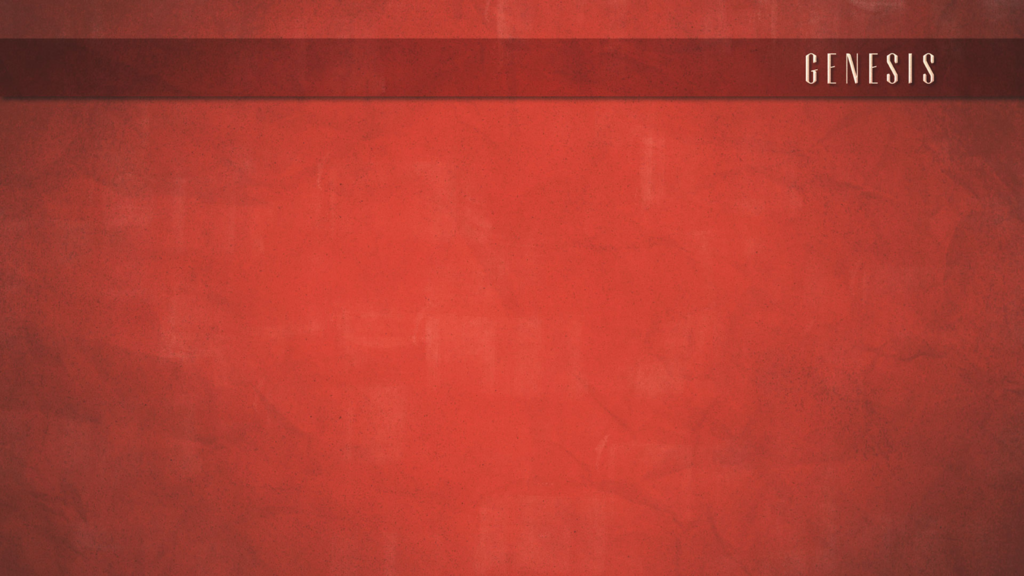 AGE ISSUES
Genesis 1:1–3 (ESV) 
1 In the beginning, God created the heavens and the earth. 2 (The earth was without form and void, and darkness was over the face of the deep. And the Spirit of God was hovering over the face of the waters.) 3 And God said, “Let there be light,” and there was light.
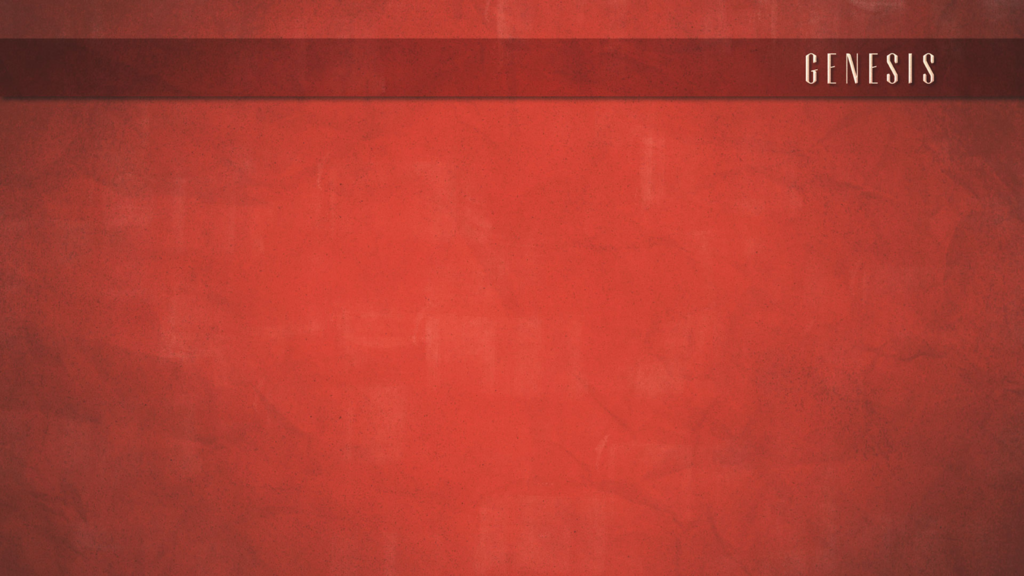 AGE ISSUES
Genesis 1:1–3 (ESV) 
1 In the beginning, God created the heavens and the earth. 2 The earth was without form and void, and darkness was over the face of the deep. And the Spirit of God was hovering over the face of the waters.

 3 And God said, “Let there be light,” and there was light.
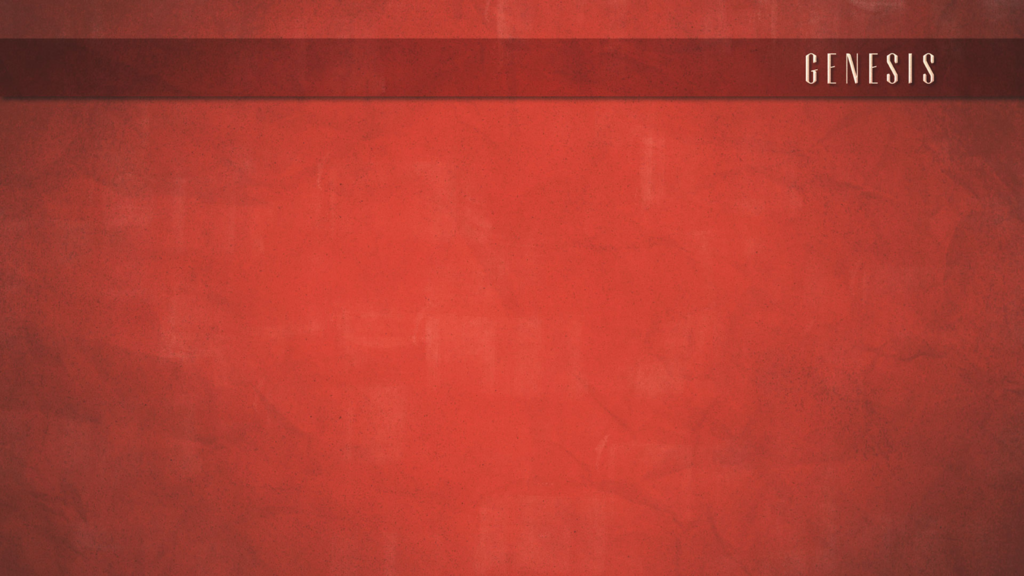 IMPORTANT TAKEAWAYS
The Power of God’s Word
What God Creates Is Good
God Creates, But What He Creates Produces After Its Kind
Something Went VERY Wrong
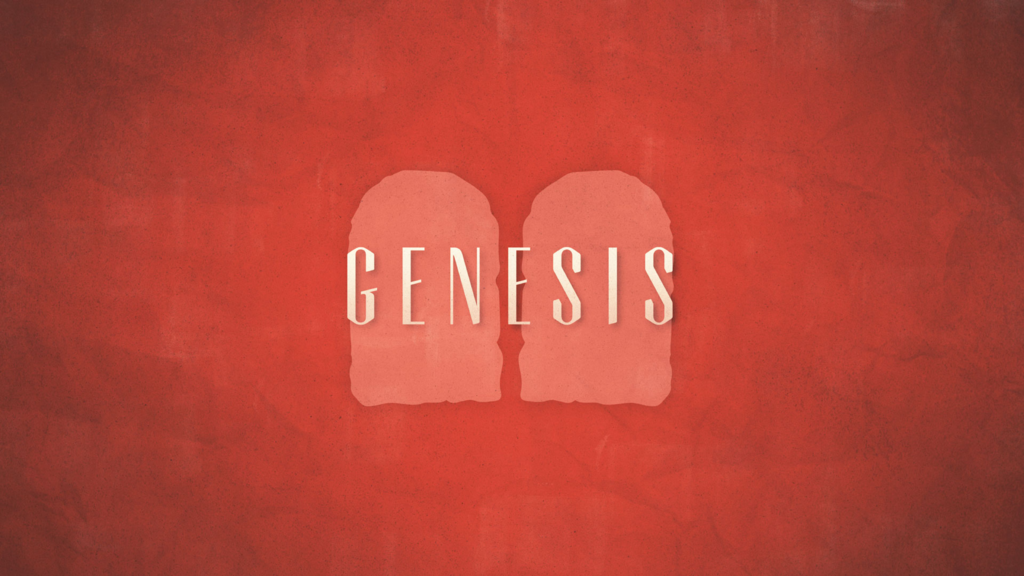 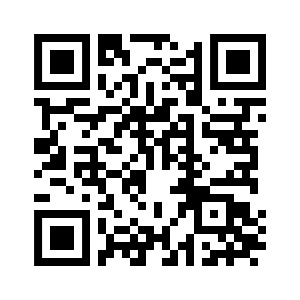